Диалог с мошенниками
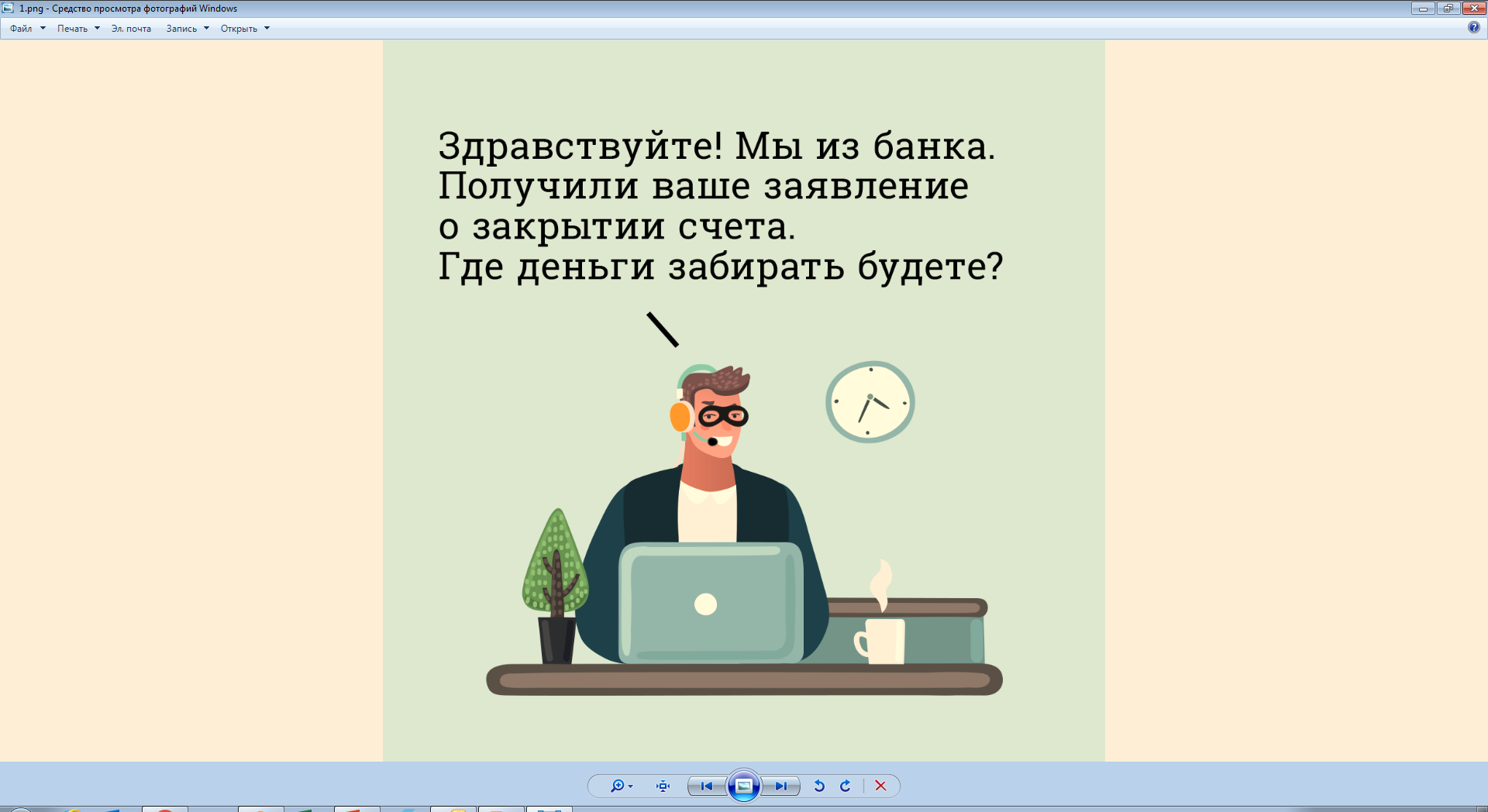 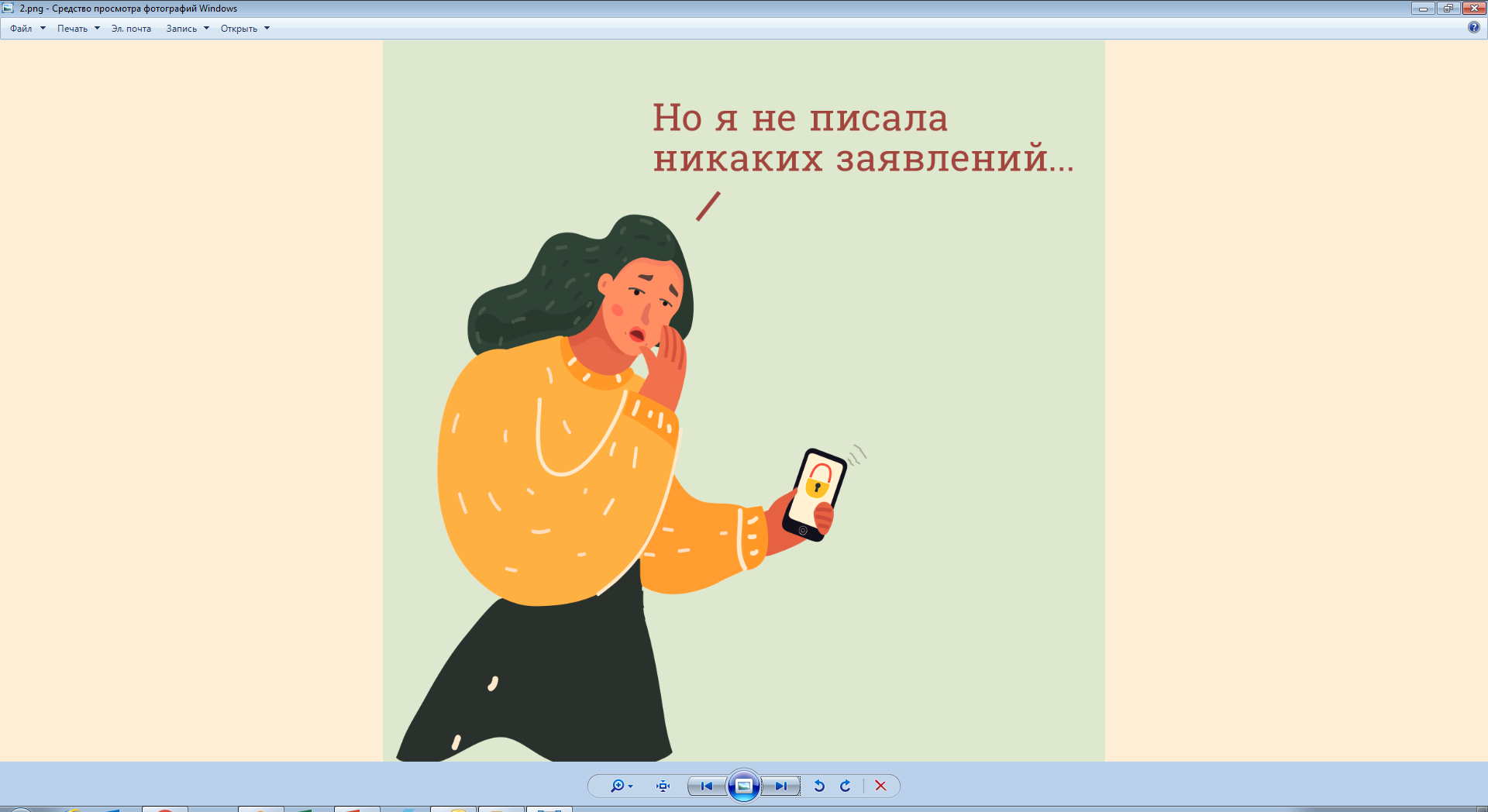 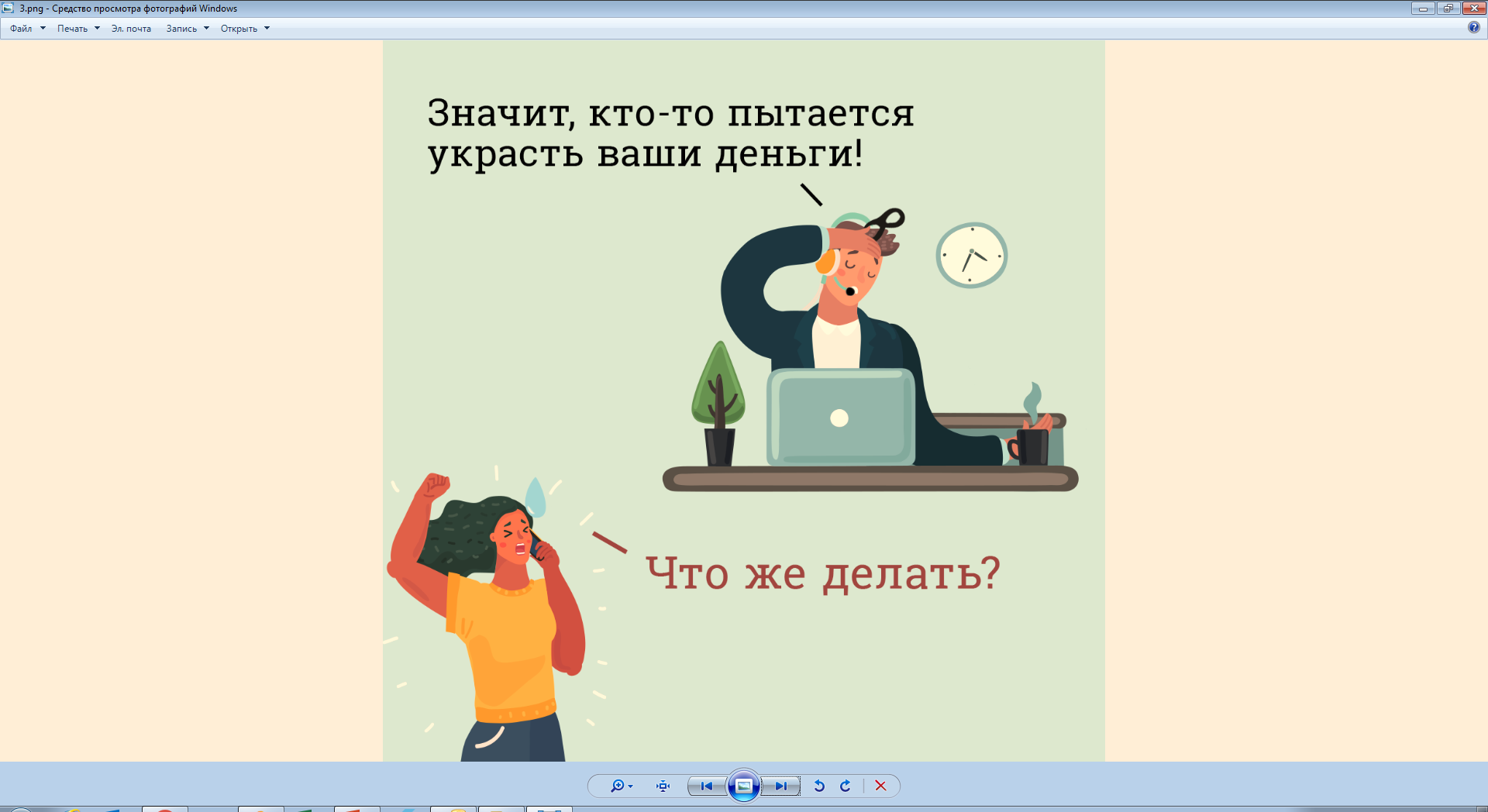 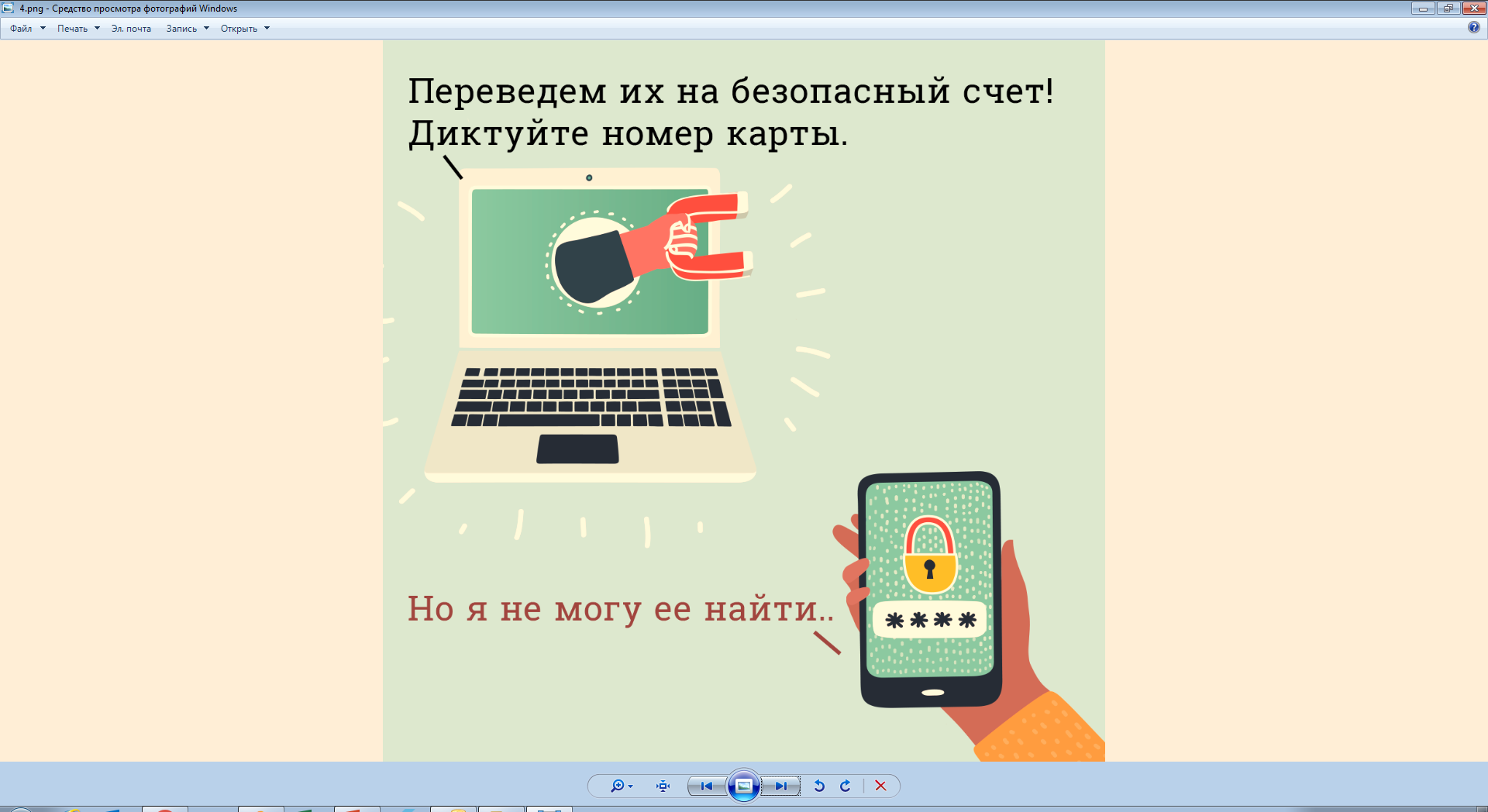 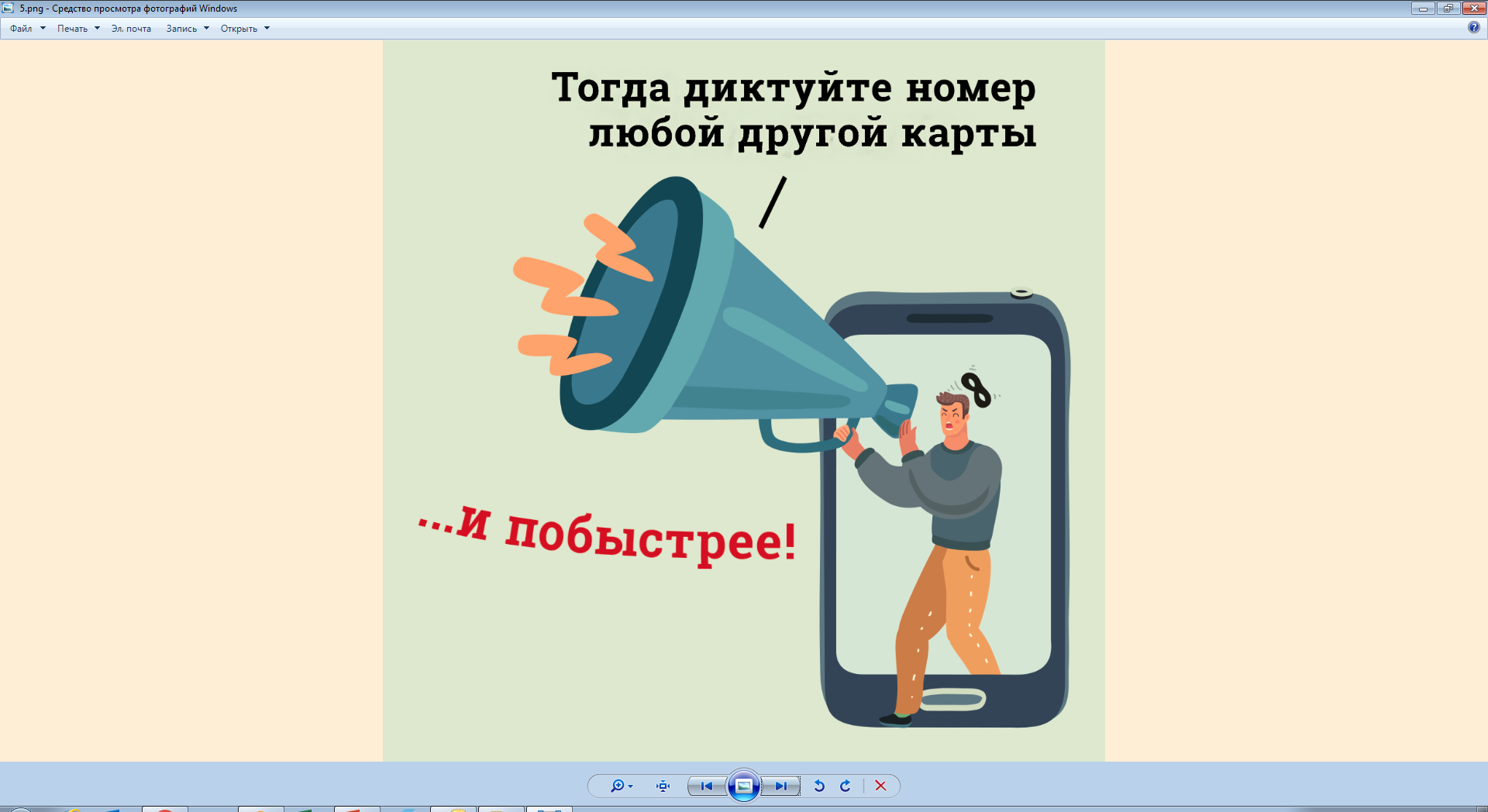 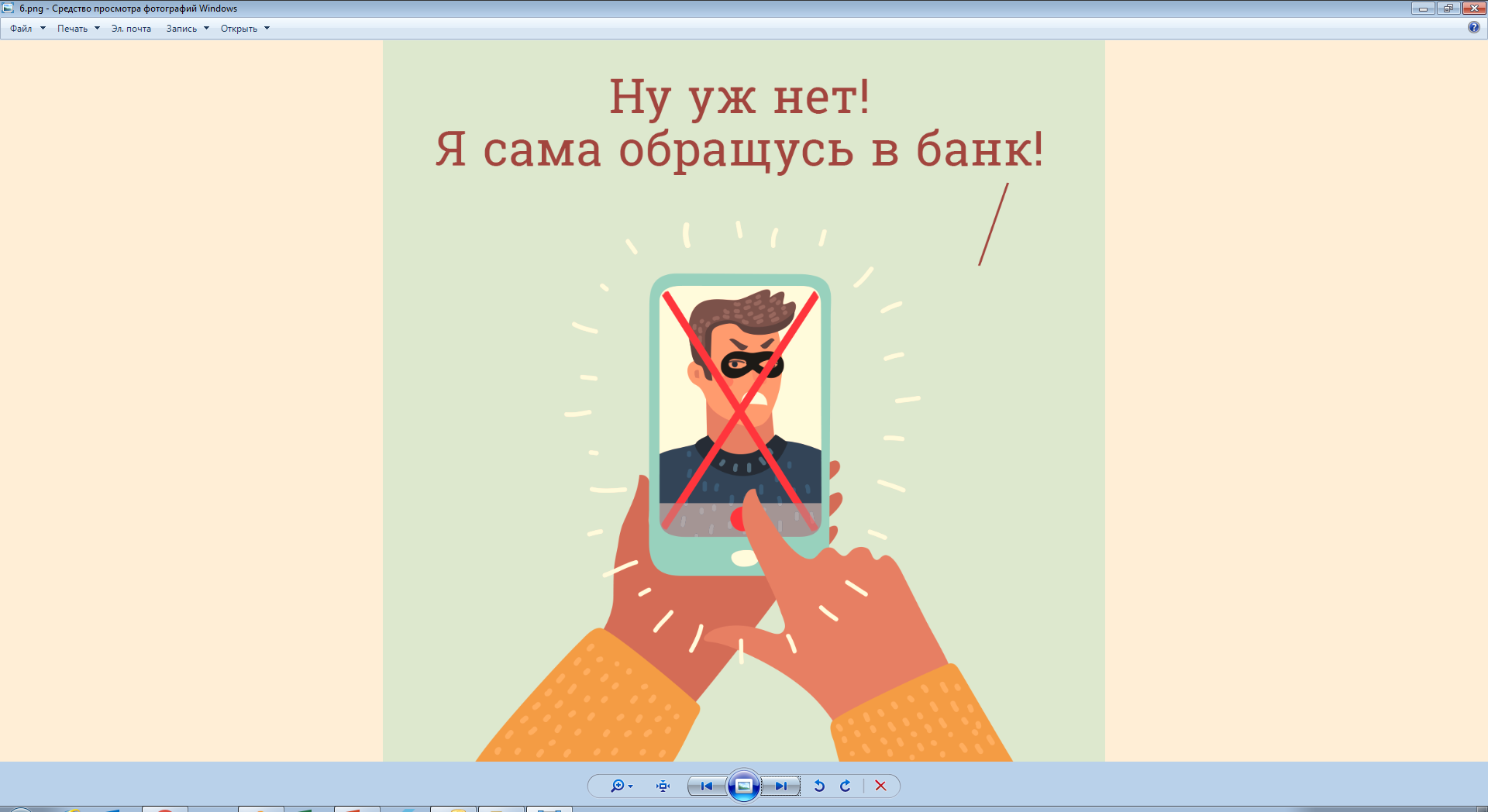 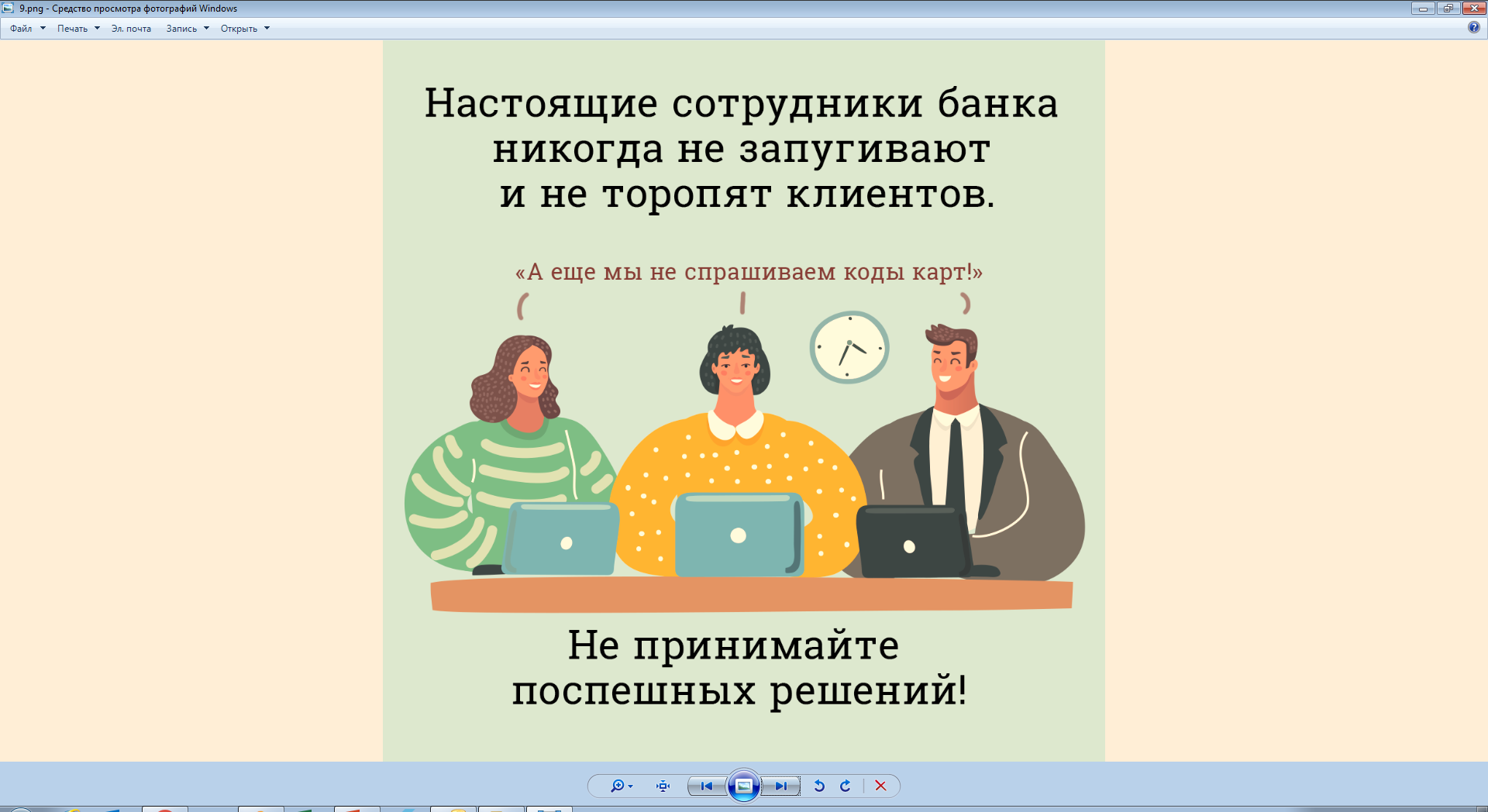 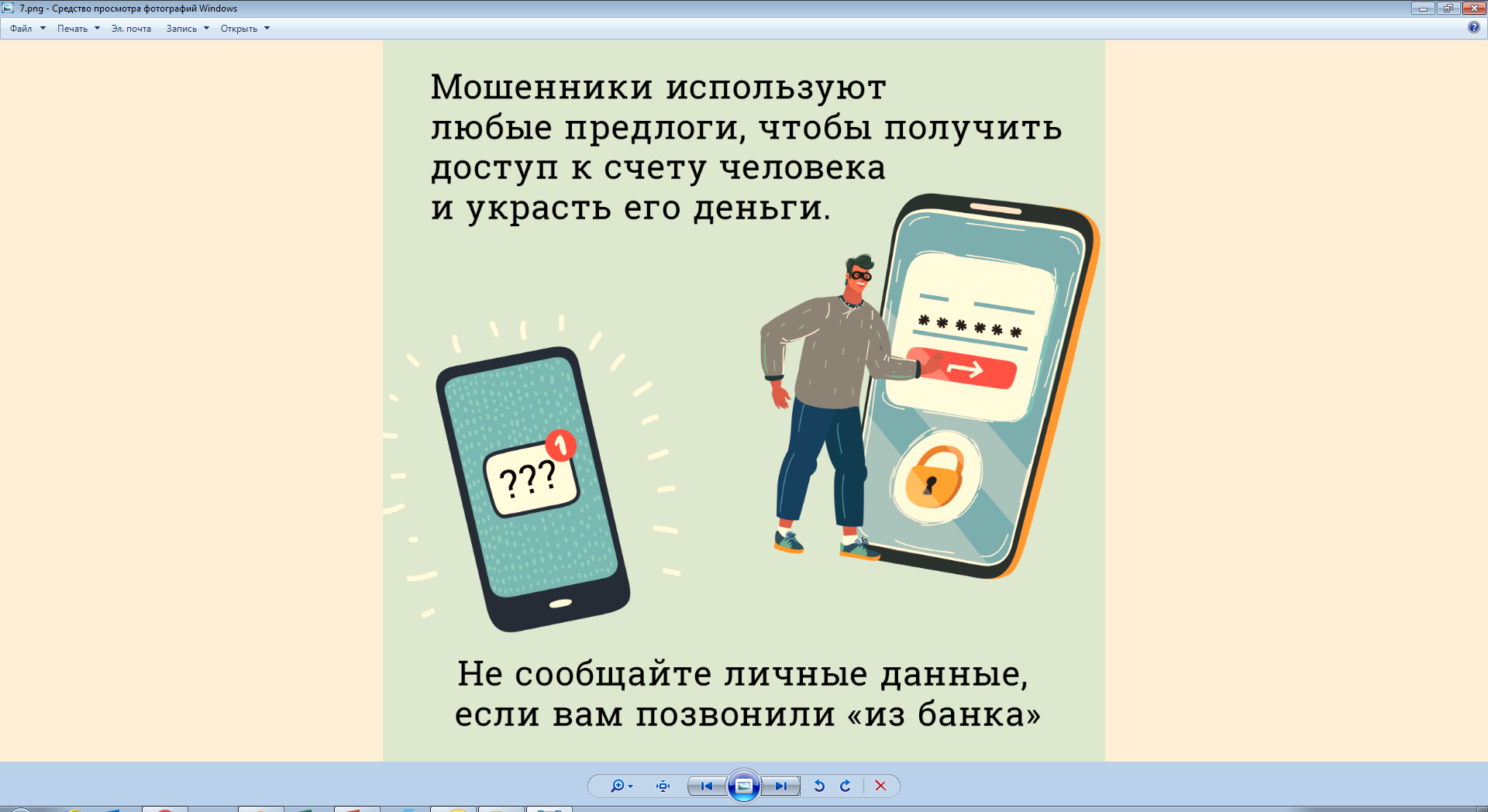 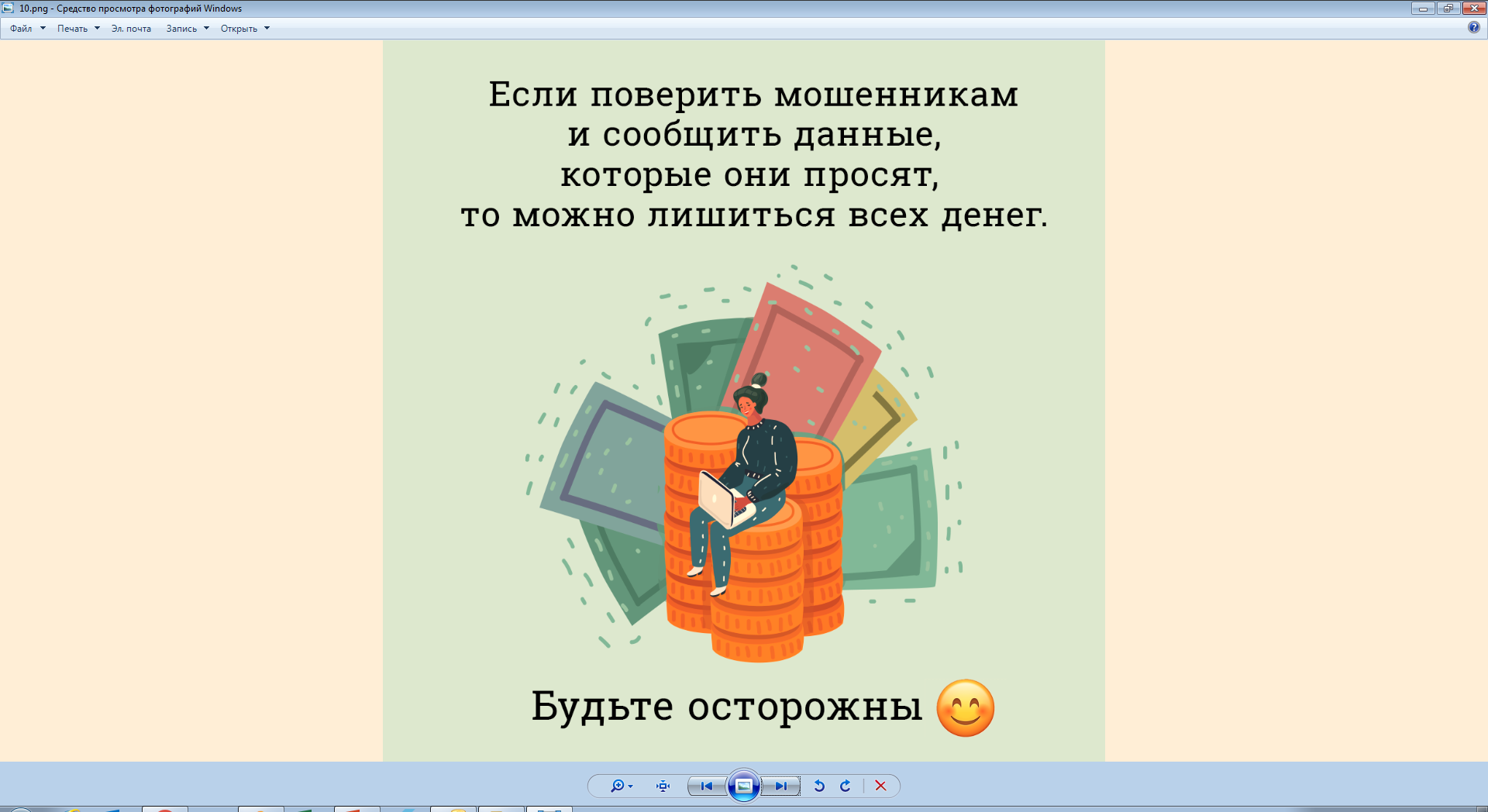 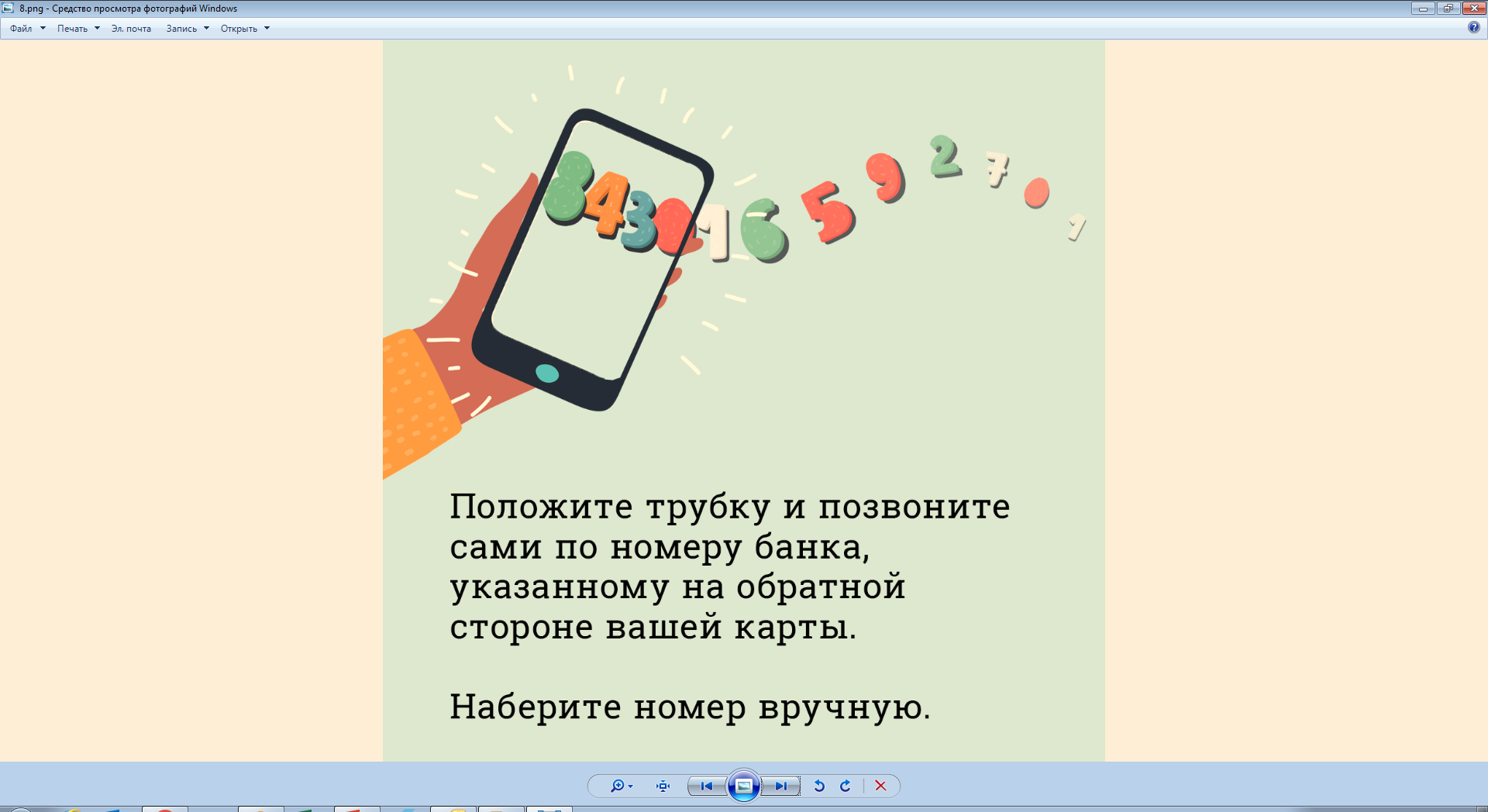